Osservazioni del cielodi Anna Palmese 2 B capoluogo
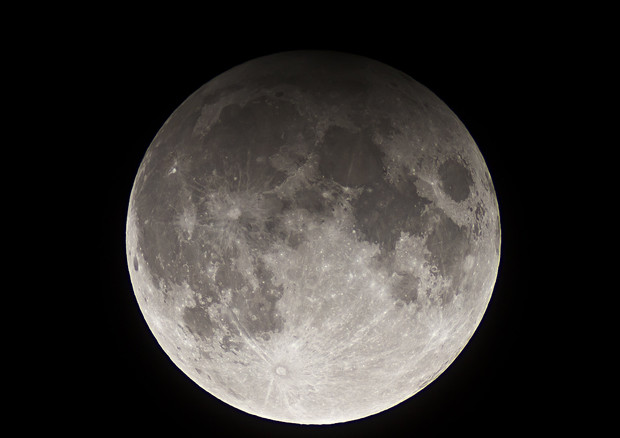 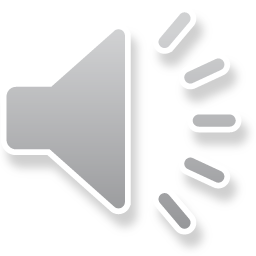 La Luna sulla sua superficie ha dei buchi chiamati crateri.
Sulla Luna non puoi camminare ma fluttuare perché la forza di gravità è assente.
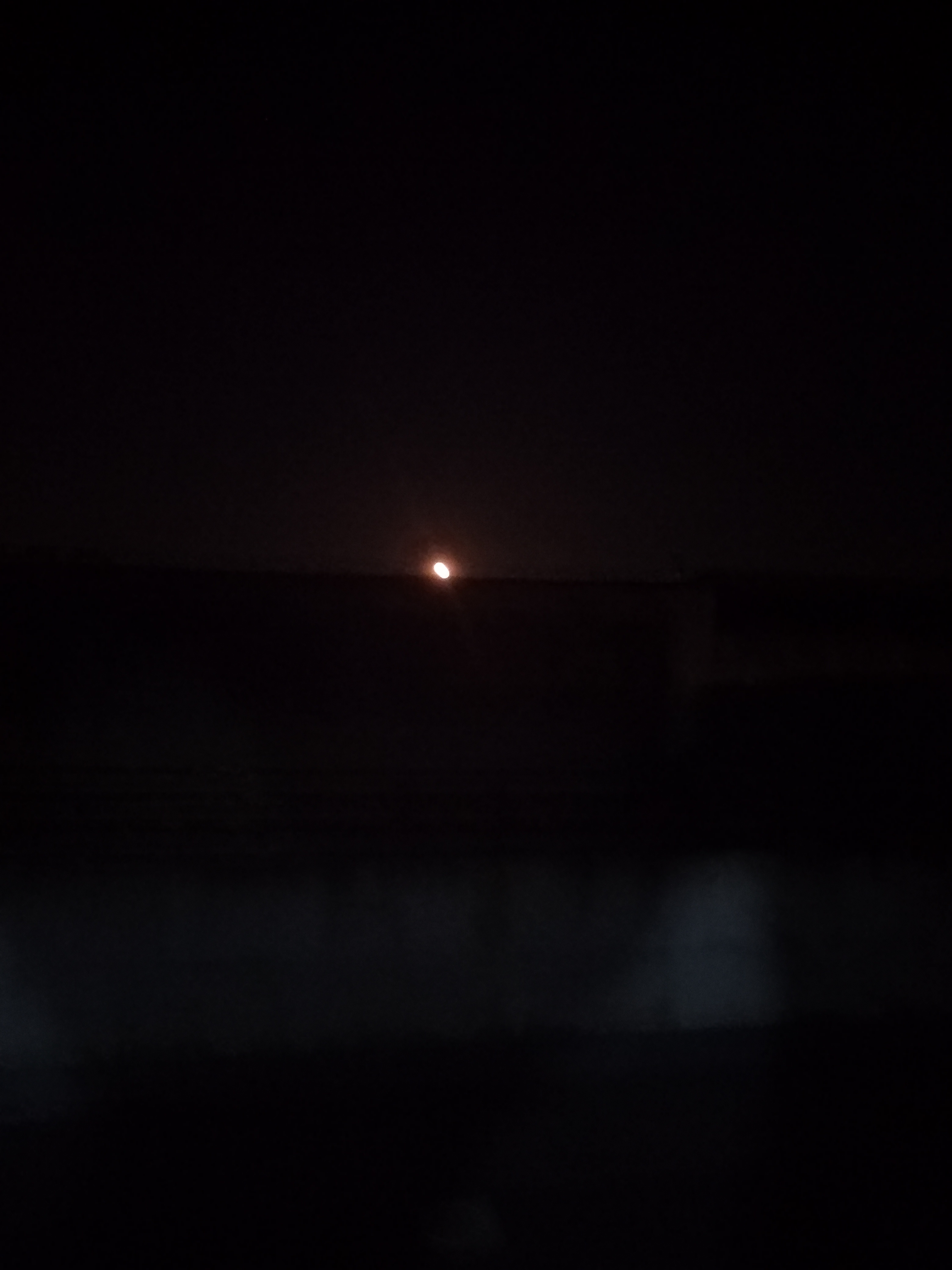 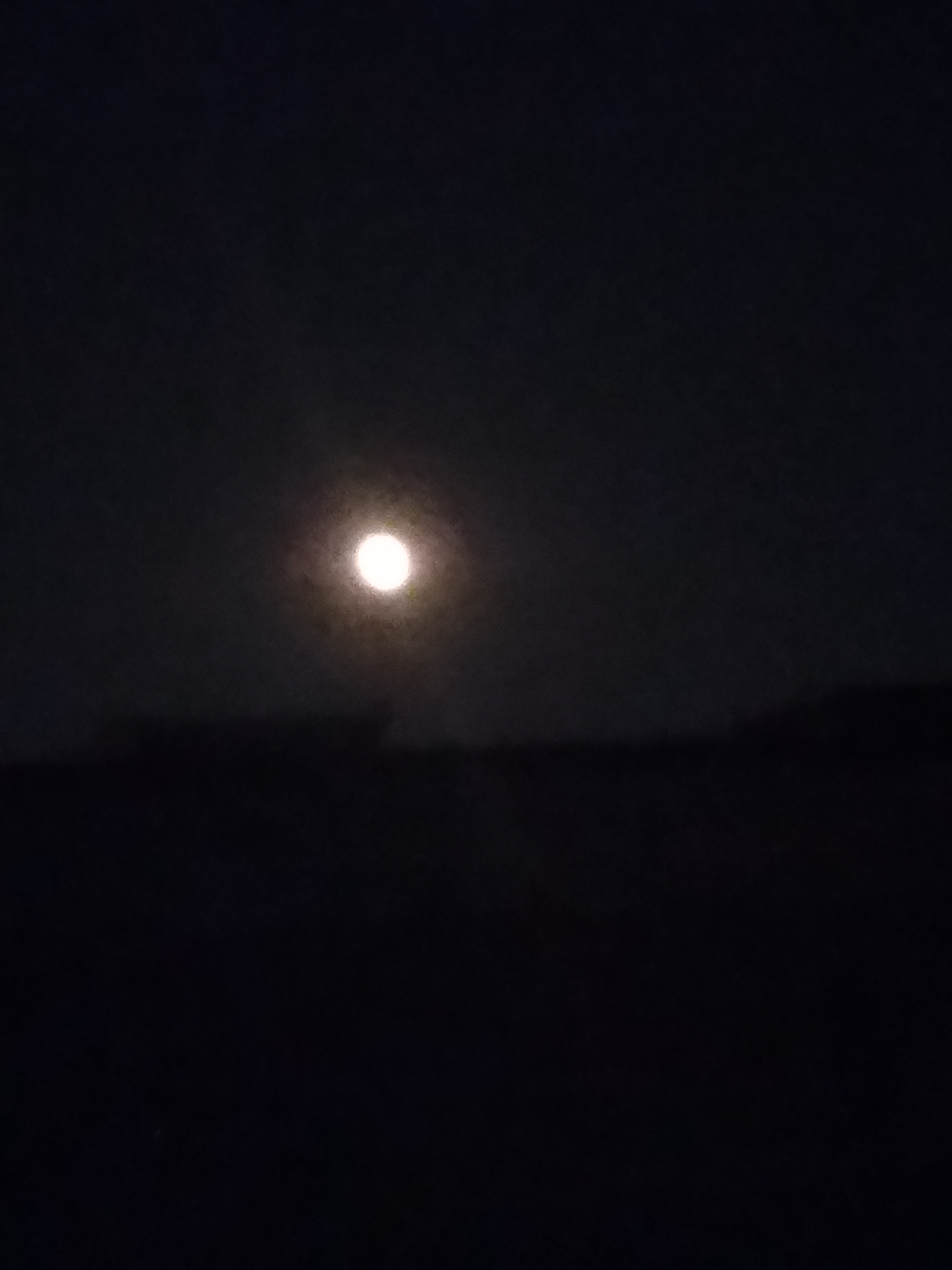 La  Luna è il corpo celeste che ci ha regalato la settimana.Per compiere il suo ciclo impiega 28-29 giorni …                                 28 giorni : 4 settimane= 7giorni
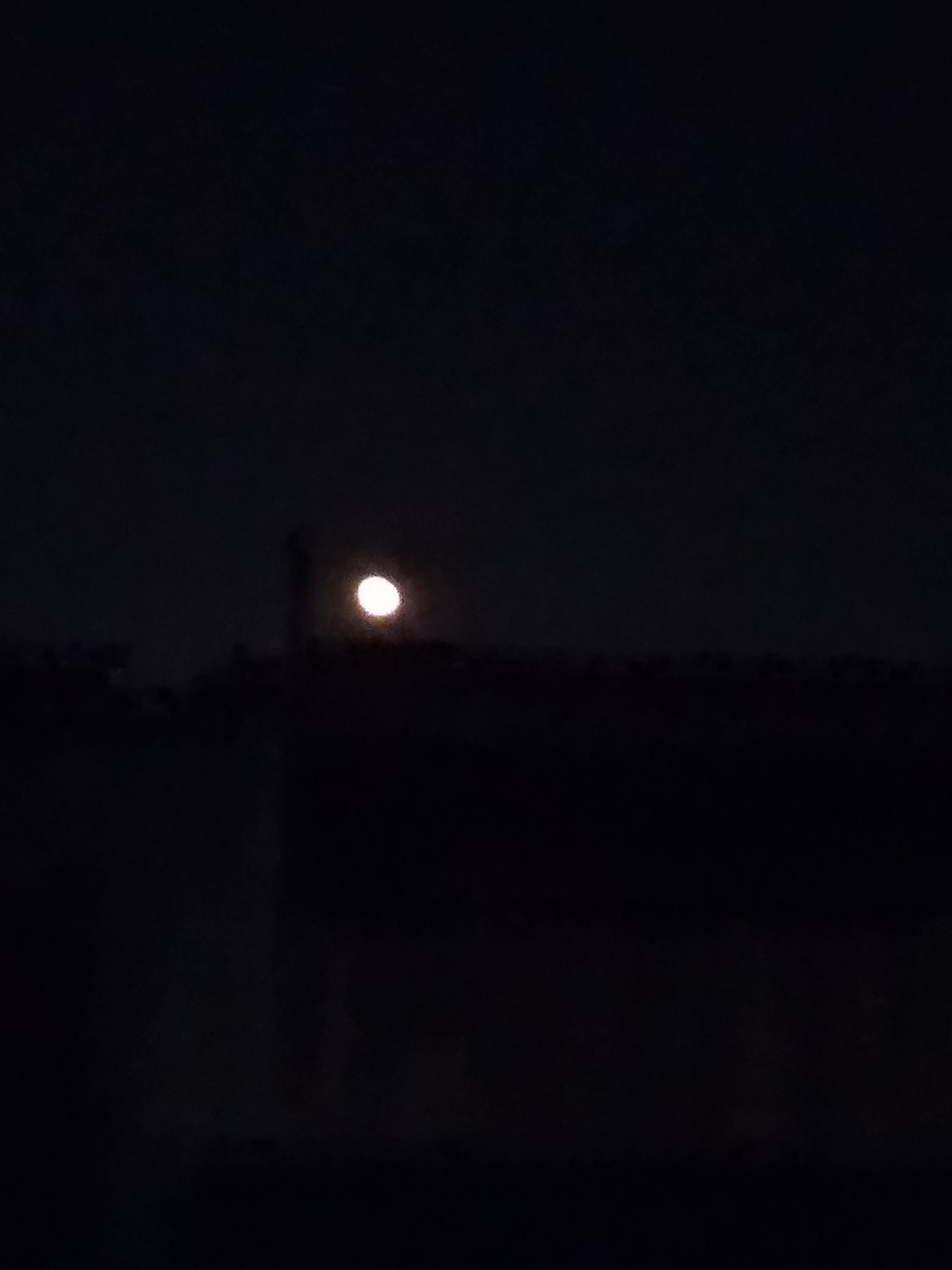 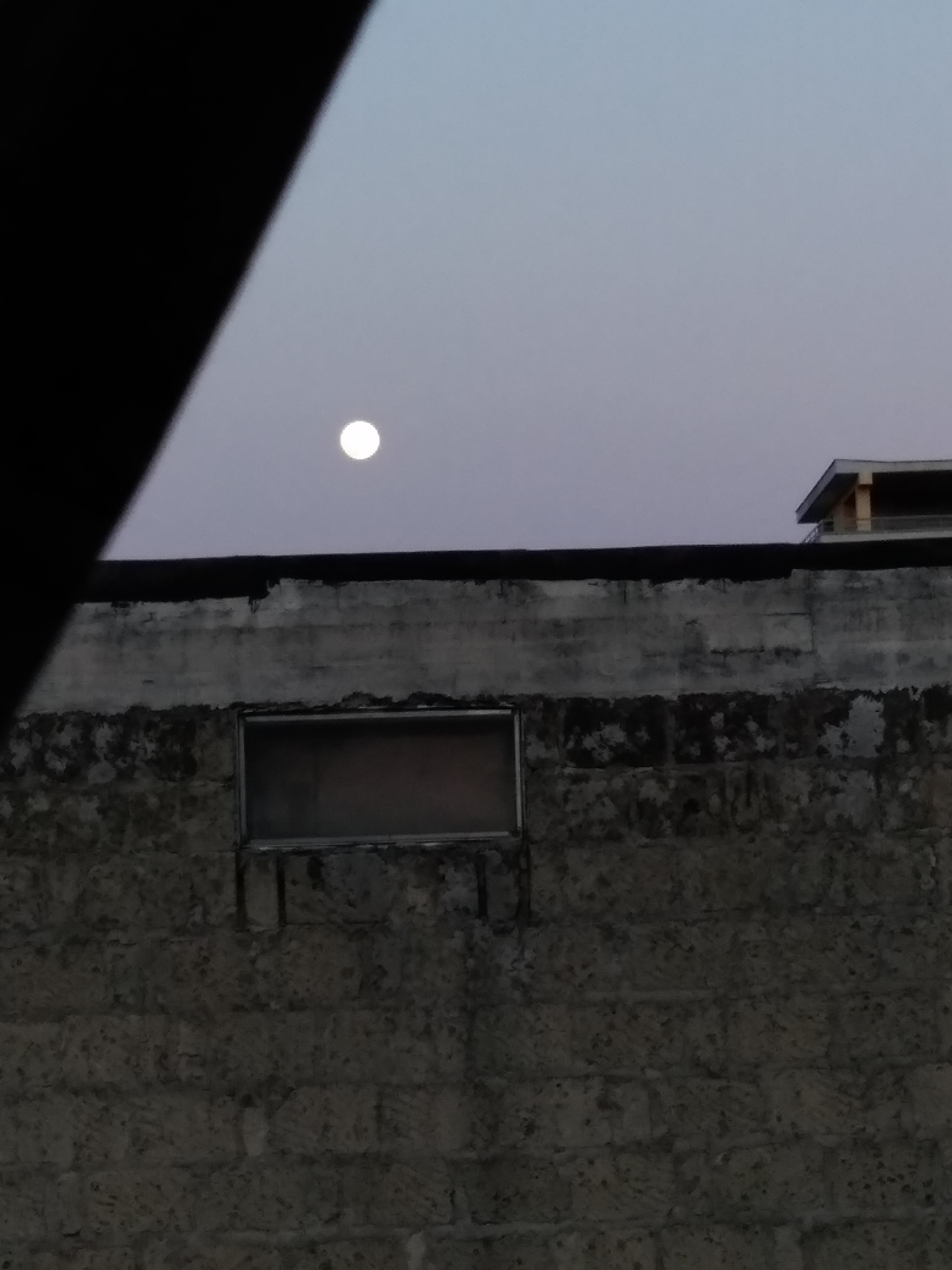 Le fasi lunari: luna nera, luna mezza crescente(gobba a ponente, a destra), luna piena , luna mezza calante (gobba a levante, a sinistra )
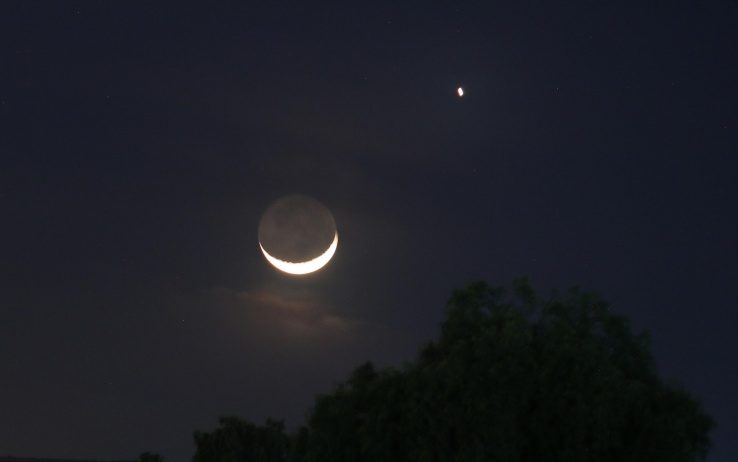 Insieme alla Luna si vede anche Venere
La storia del Sole e della Luna